Better Board Meetings:Roles, Procedures & Tips
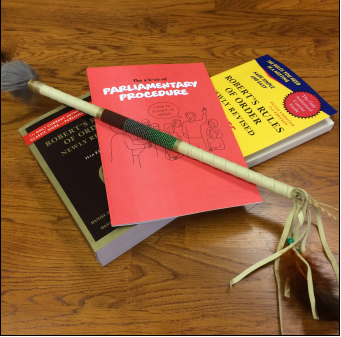 by: Alan Bojorquez

Central Texas Council of Governments
Municipal Law Training 2017
December 8, 2017
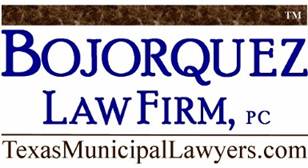 Overview
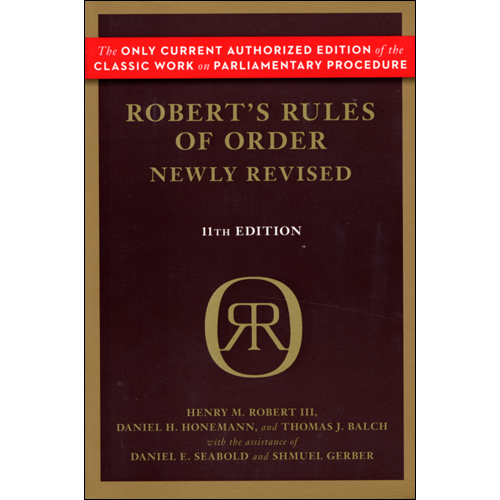 Players
Role Clarification
Rules of Procedure
Order of Meeting
Traits for Success
Best Practices
© Bojorquez Law Firm, PC
2
Boards
City Council
Planning & Zoning Commission
Economic Development Corporation
Boards, Committees & Task Forces
Resolution
Ordinance
Executive Order
Charter
© Bojorquez Law Firm, PC
3
Who Are The Players?
City Officials (elected, staff, volunteers, contractors)
Citizens (residents, owners, tourists, business owners, workers, civic leaders)
Special Interest Groups
Regulators (state, federal, local)
Media
Utilities / Political Subdivisions / Districts
Neighboring Communities (region)
Judiciary
© Bojorquez Law Firm, PC
4
Roles
Chair
Members
Staff
Applicants
Audience
Media
Experts / Consultants
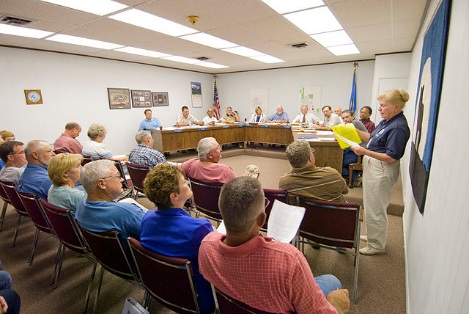 © Bojorquez Law Firm, PC
5
Role Clarification
Legislator
Representative
Executive
Administrator
Advisor / Counselor / Consultant
Advocate
Commentator
Subject Expert
Information Gather
Observer
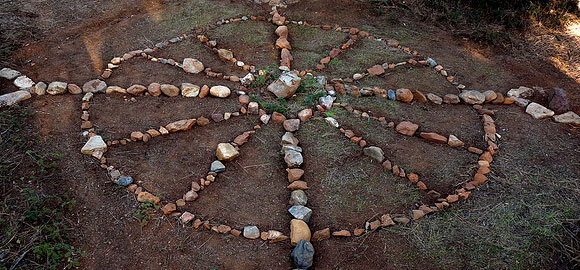 Tribal
Council
Circle
© Bojorquez Law Firm, PC
6
Common Problems
Too many speaking at once
Conversation strays off topic
Feelings get hurt
Uncertainty of purpose
Confusion
Different understandings of the outcome 
What happened?
What did we do?
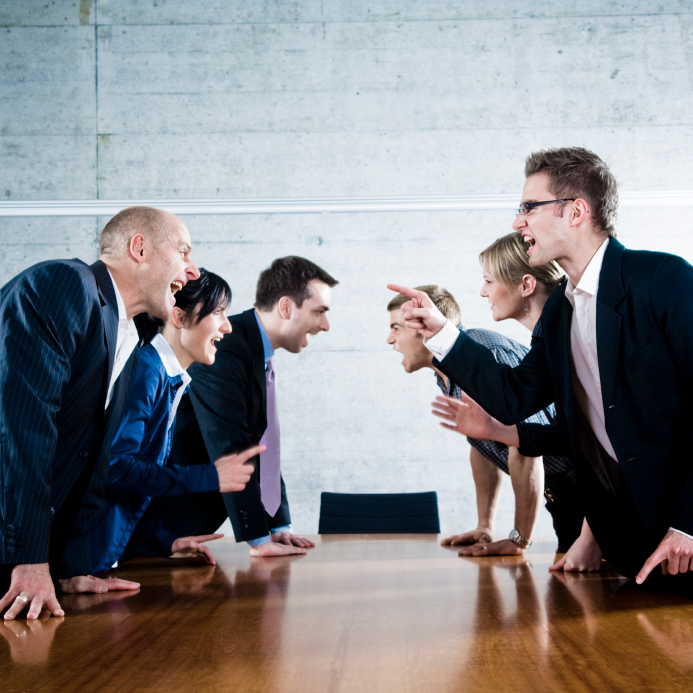 © Bojorquez Law Firm, PC
7
Rules of Order
Purpose of meeting: To conduct business
Maintenance of Decorum
Should be conducted in a manner that is fair
Vital to the effectiveness, efficiency, and integrity
Order be maintained
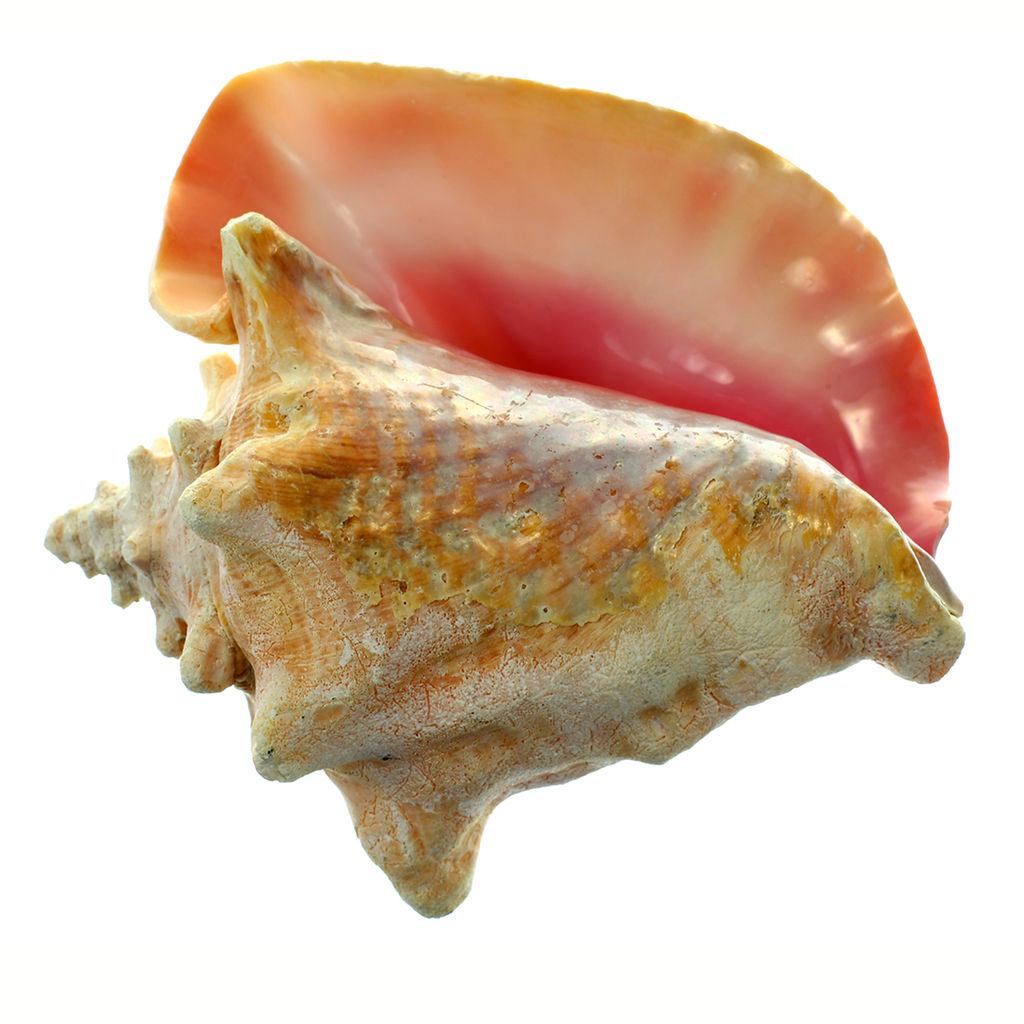 Conch
Shell
© Bojorquez Law Firm, PC
8
Procedural Rules
Parliamentary Procedure
Date back to ancient Greece
English Parliament
Robert’s Rules of Order
Rare for a board to formally adopt Robert’s rules
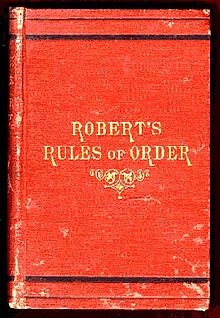 © Bojorquez Law Firm, PC
9
Typical Sequence of Meetings
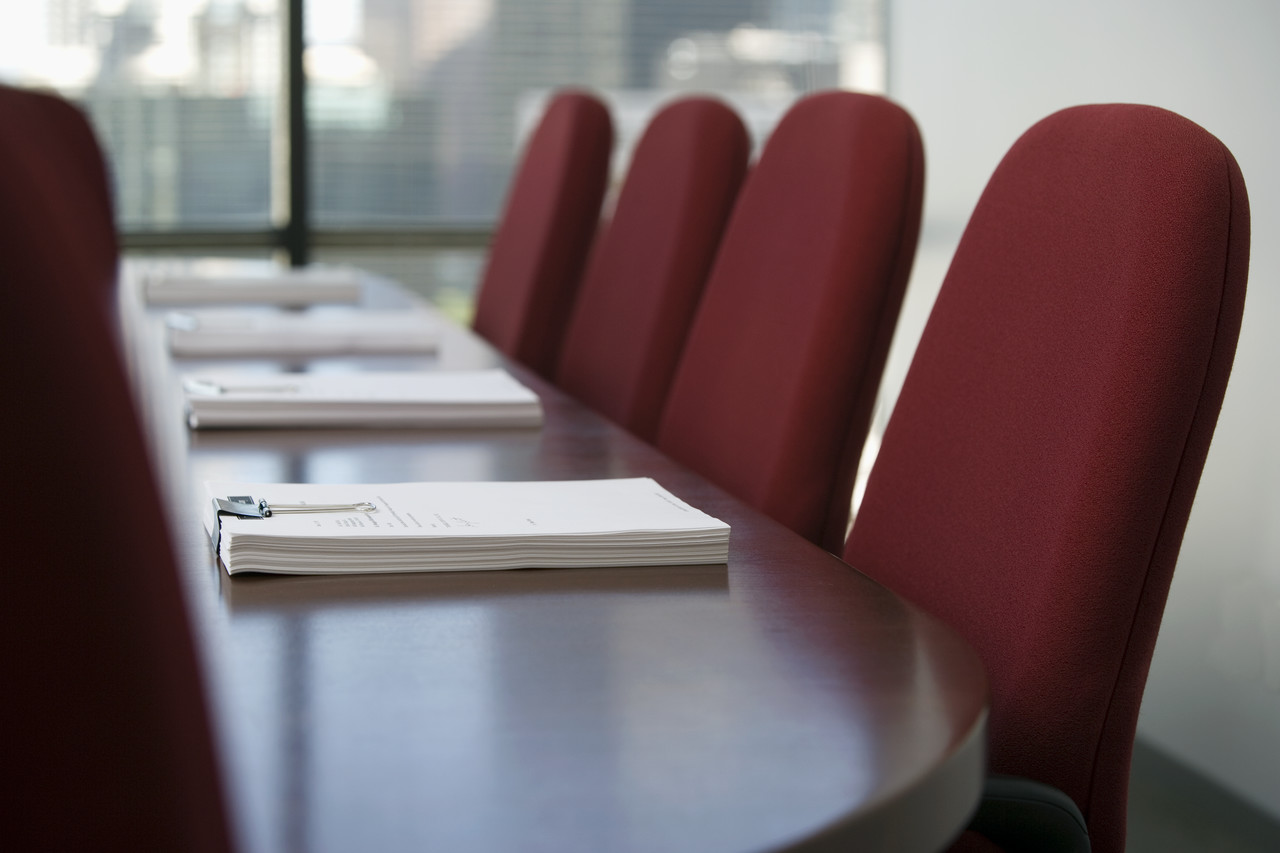 © Bojorquez Law Firm, PC
10
Typical Meeting Sequence
Call to Order, Greeting
Role Call
Invocation, Pledge(s), Proclamations
Public Comment
Agenda Items (Open Session & Executive Session)
Staff Briefing
Applicant (Requestor, Proponent)
Consultant.  Expert Testimony
Public Hearing
Motion.  Second
Vote
Executive Session: Before / During / End?
© Bojorquez Law Firm, PC
11
Traits of Successful Members
Lead with a Positive Agenda (+)
Embrace all matters before your board
Be open to possibilities (open to discovery)
Be supportive of others
Share Data (don’t hoard info or ambush)
Seek & Build Consensus
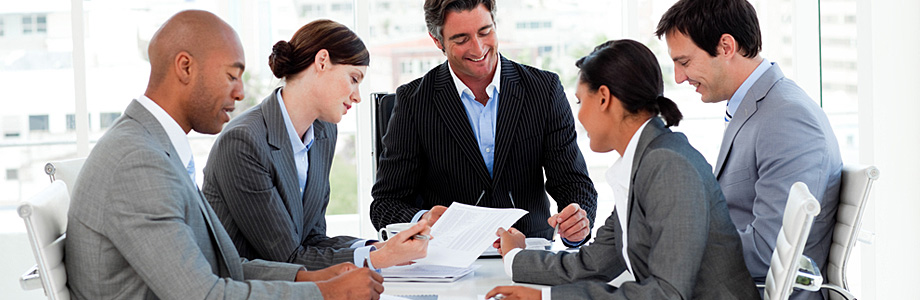 © Bojorquez Law Firm, PC
12
What Is Your Function?
Tasks?  Anticipated Outcomes?  Deliverables?
Problem Identification?  Goal-Setting?
Problem-Solving?  Visioning?
Listening? (intake)
Legislative (policy formation)
Administrative (implementation)
Adjudicatory (quasi-judicial)
Appellant (appeals, exceptions)
© Bojorquez Law Firm, PC
13
Best Practices
Chair focuses on process (not outcome)
Meetings are for board members 1st 
Be respectful
Be fair
Be consistent
Be consistent
Be prepared (do your homework)
If not ready, don’t act
Be strong without being a jerk
Meetings are not a free-for-all
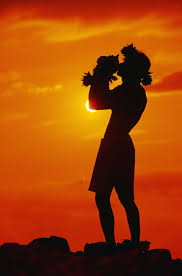 © Bojorquez Law Firm, PC
14
Conclusion
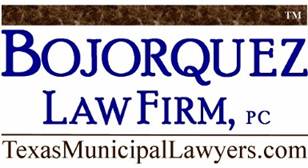 © Bojorquez Law Firm, PC
15
If you like this material,
please follow us on…
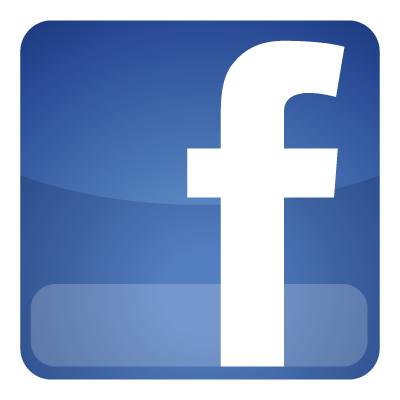 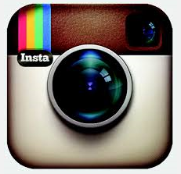 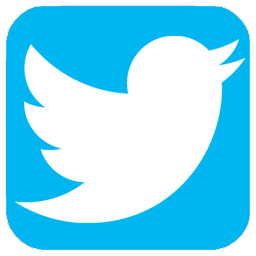 @BojorquezLaw
Bojorquez Law Firm
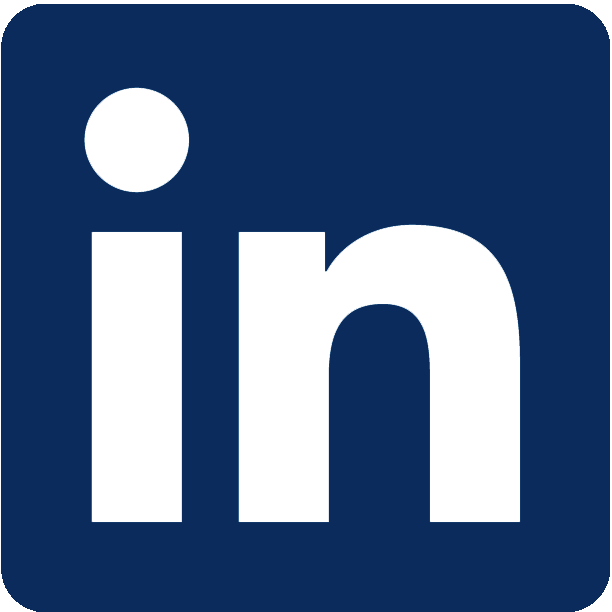 #BojoLaw
Bojorquez Law Firm, PC
#StrongCitiesStrongTexas
© Bojorquez Law Firm, PC
16